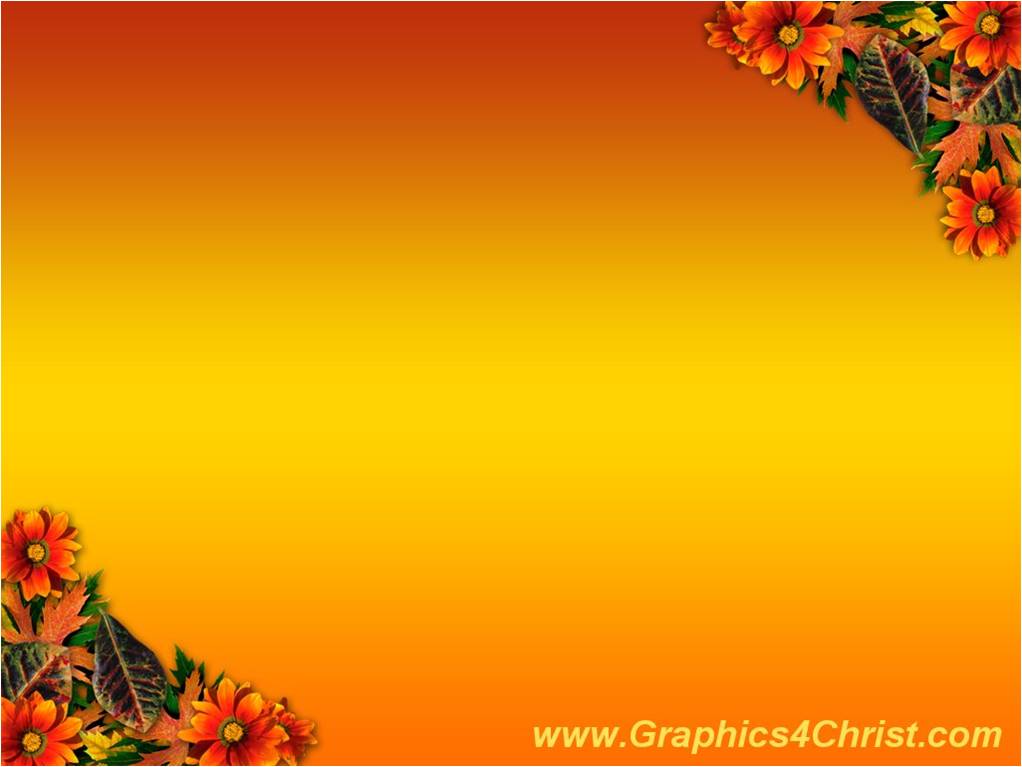 Коммуникативная игра «В гостях у бабушки в избе»
Галимьянова Гарифа Гарифулловна
Воспитатель 
МБДОУ – детский сад №341
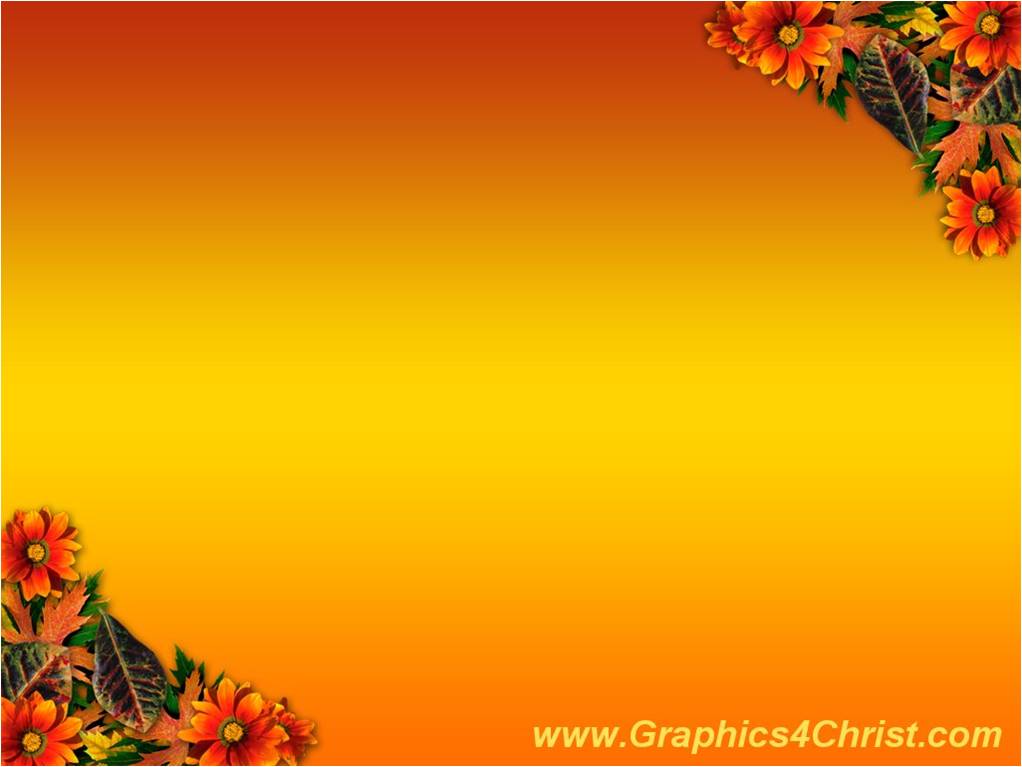 Гость на пороге – хозяину радость.Кого почитают – того и величают!
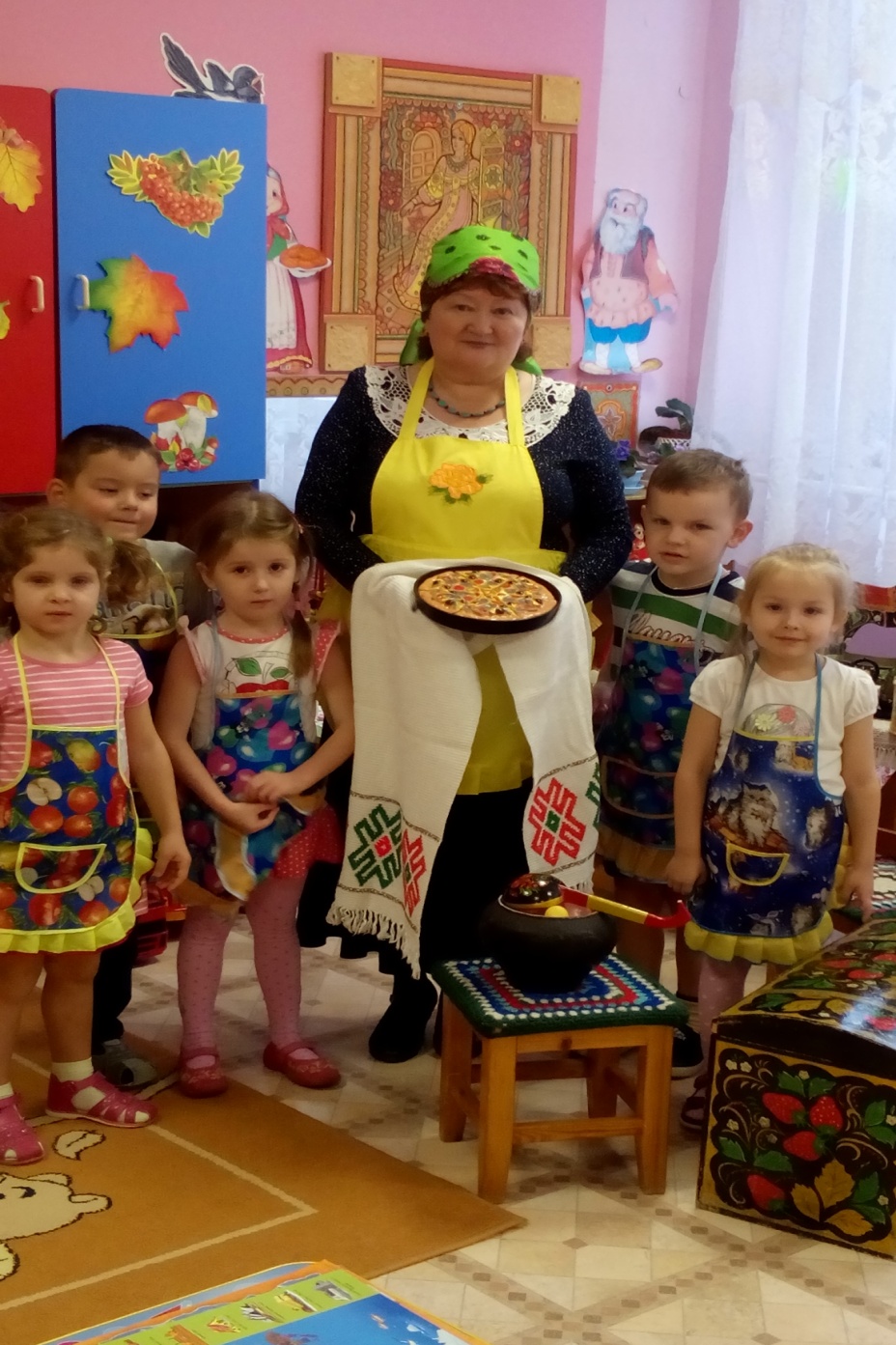 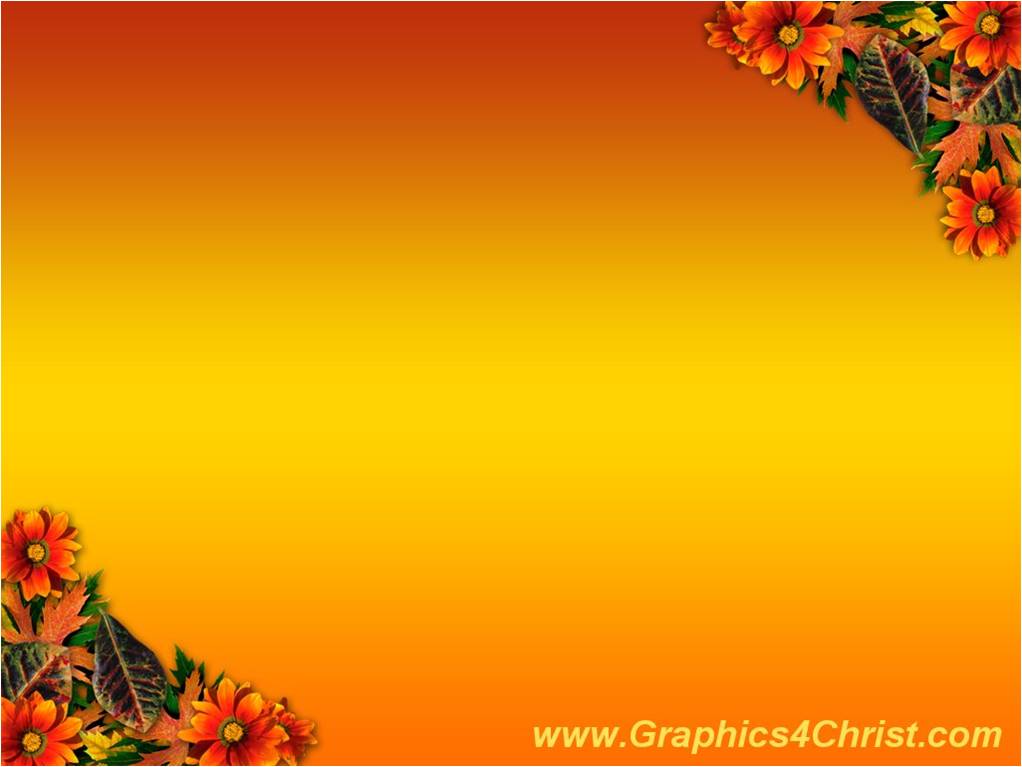 Русской печки нет добрее, Всех нагреет, обогреет!Кашей вкусной угостит!
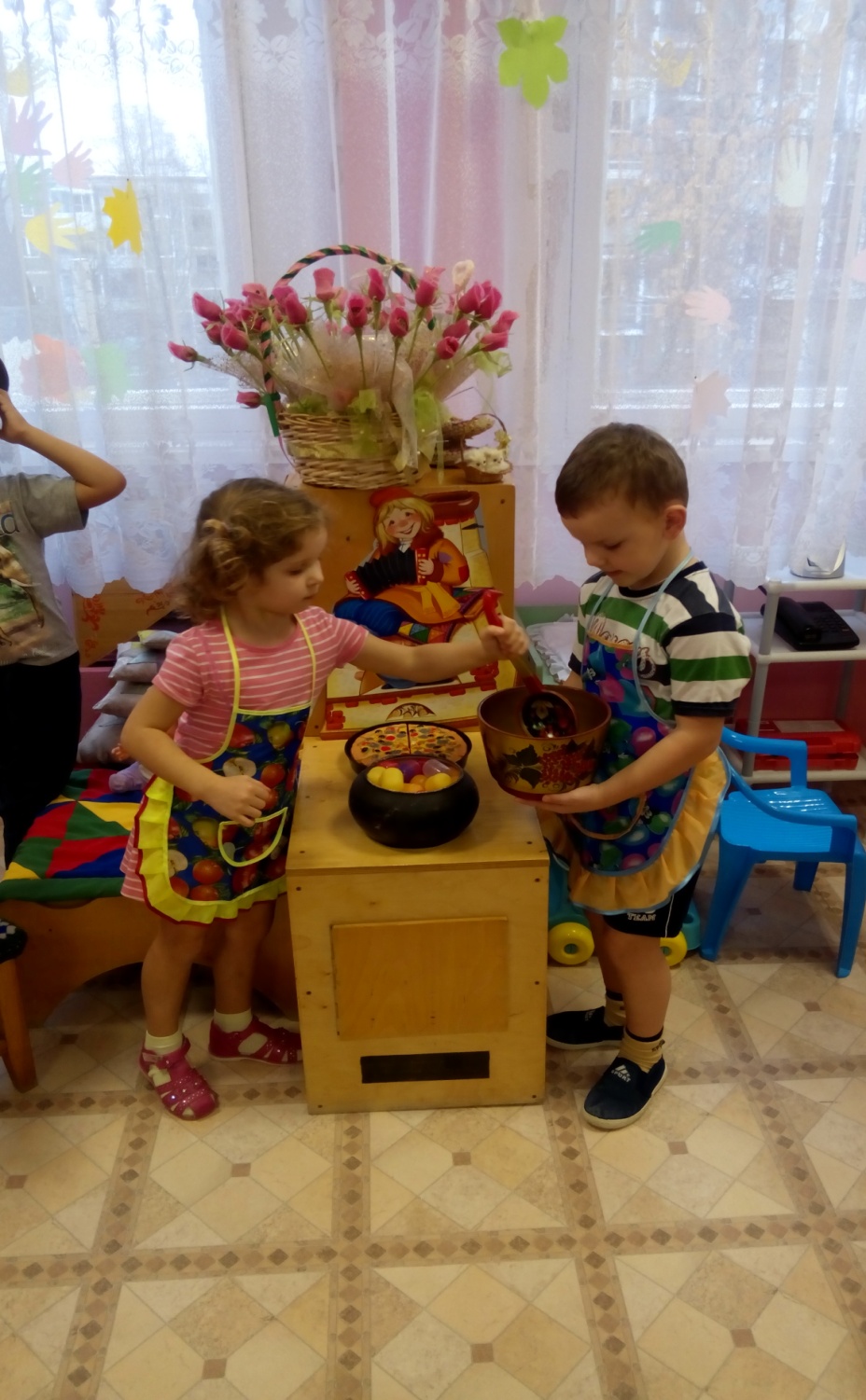 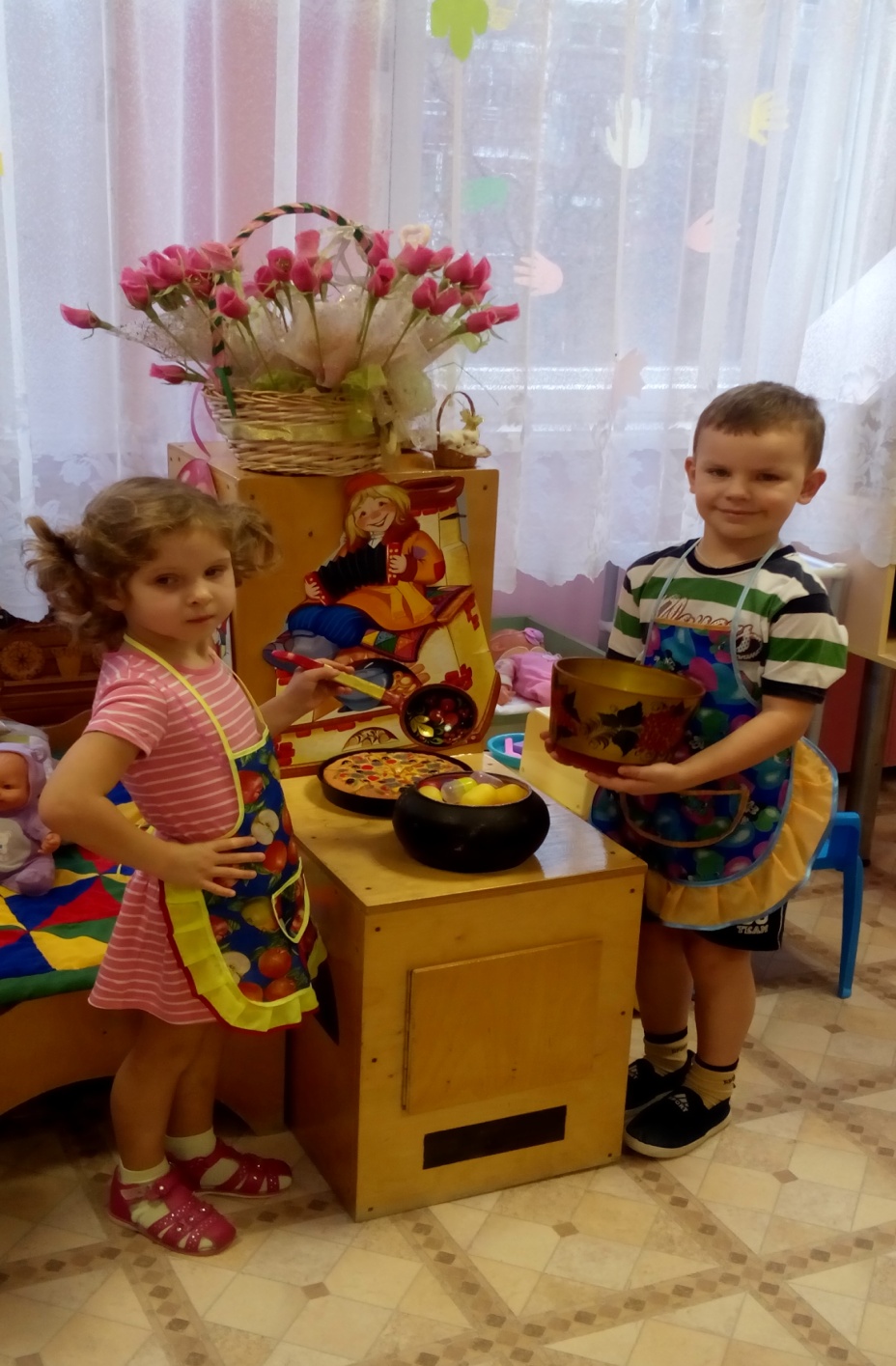 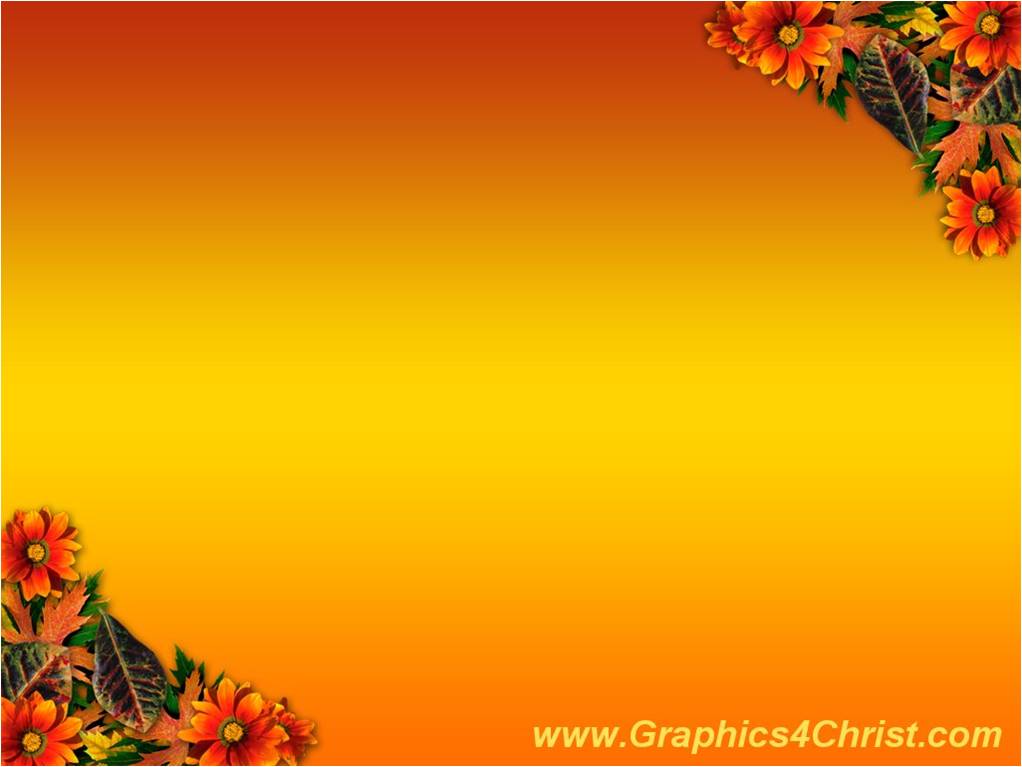 Стоит толстячок подбоченивши бочок.Шипит и кипит, всем чай пить велит!
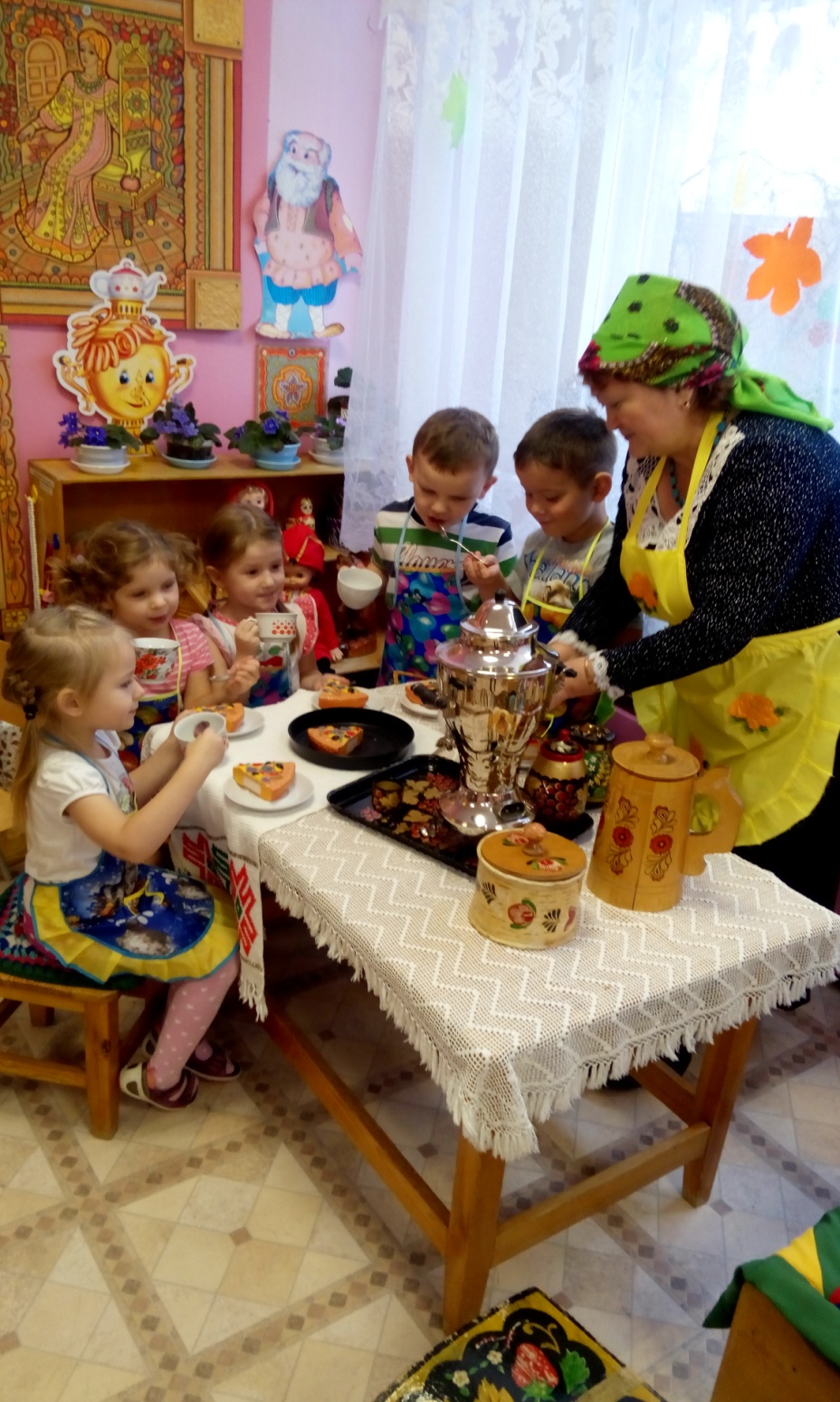 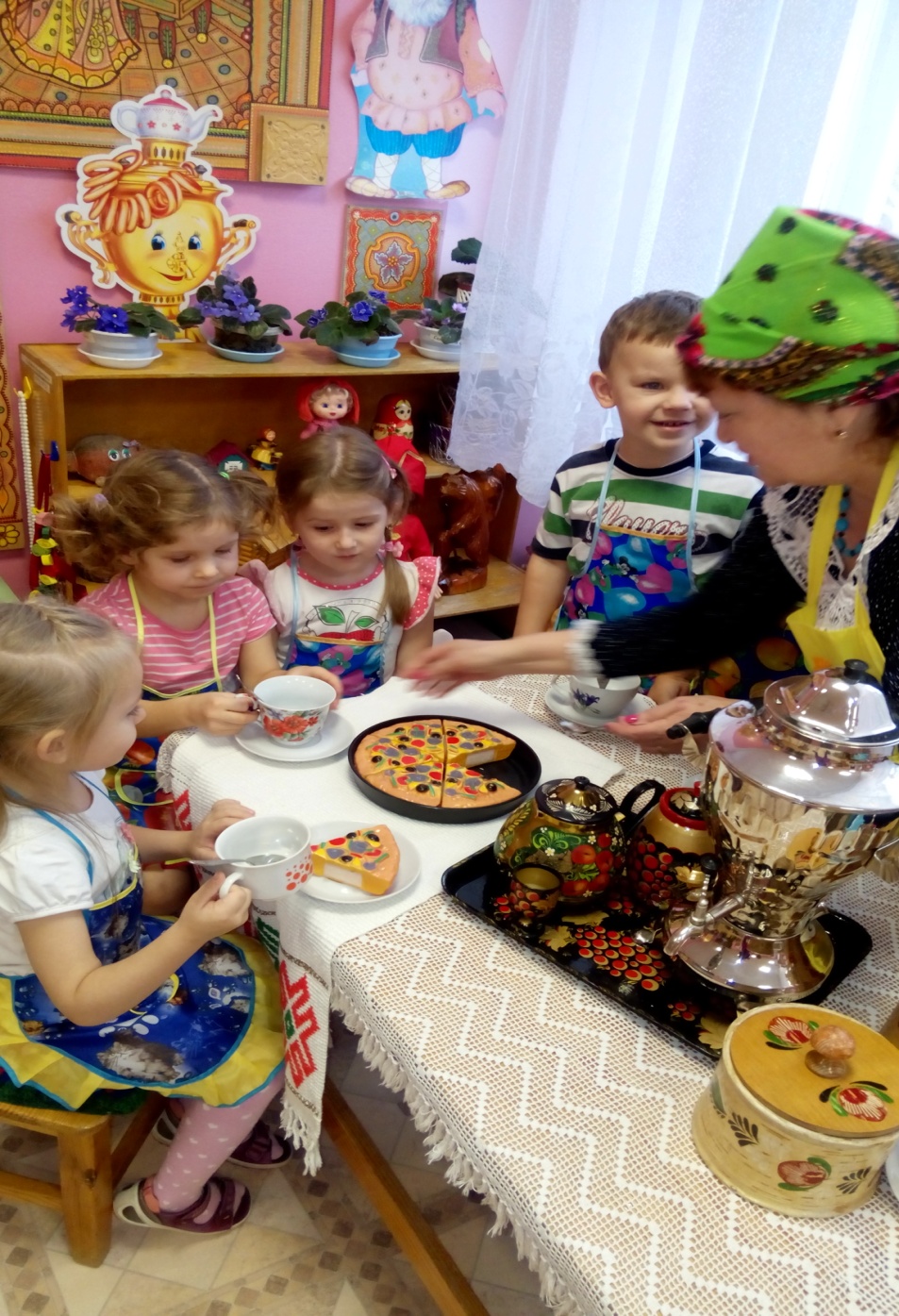 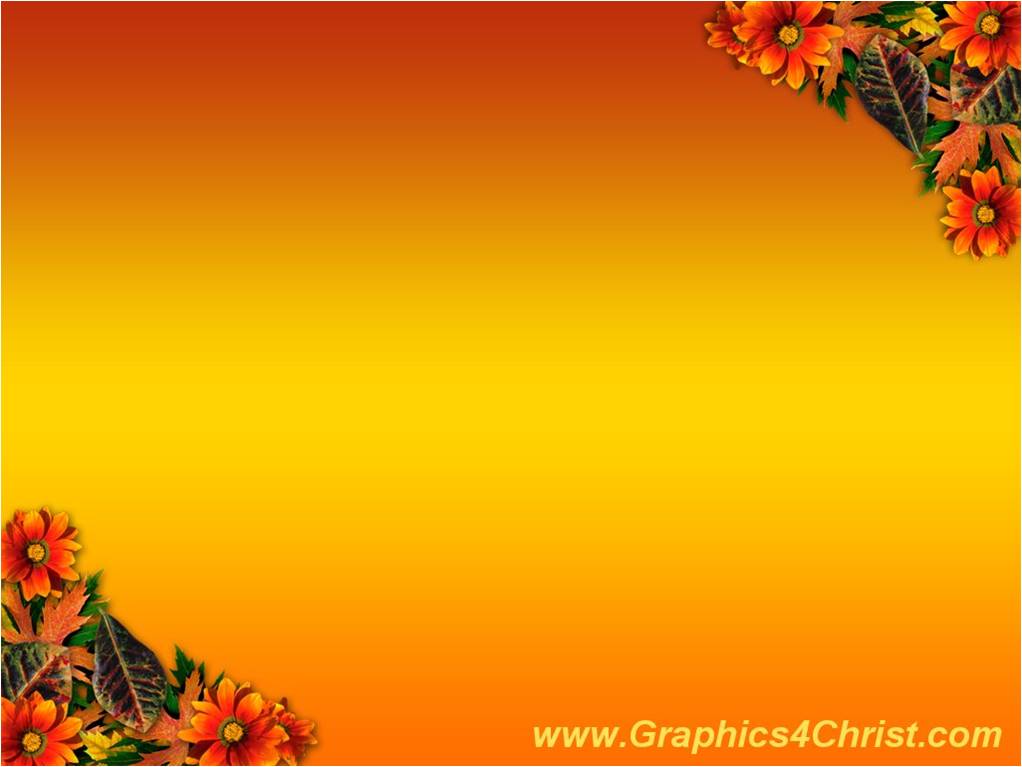 Сядем рядком да поговорим ладком!
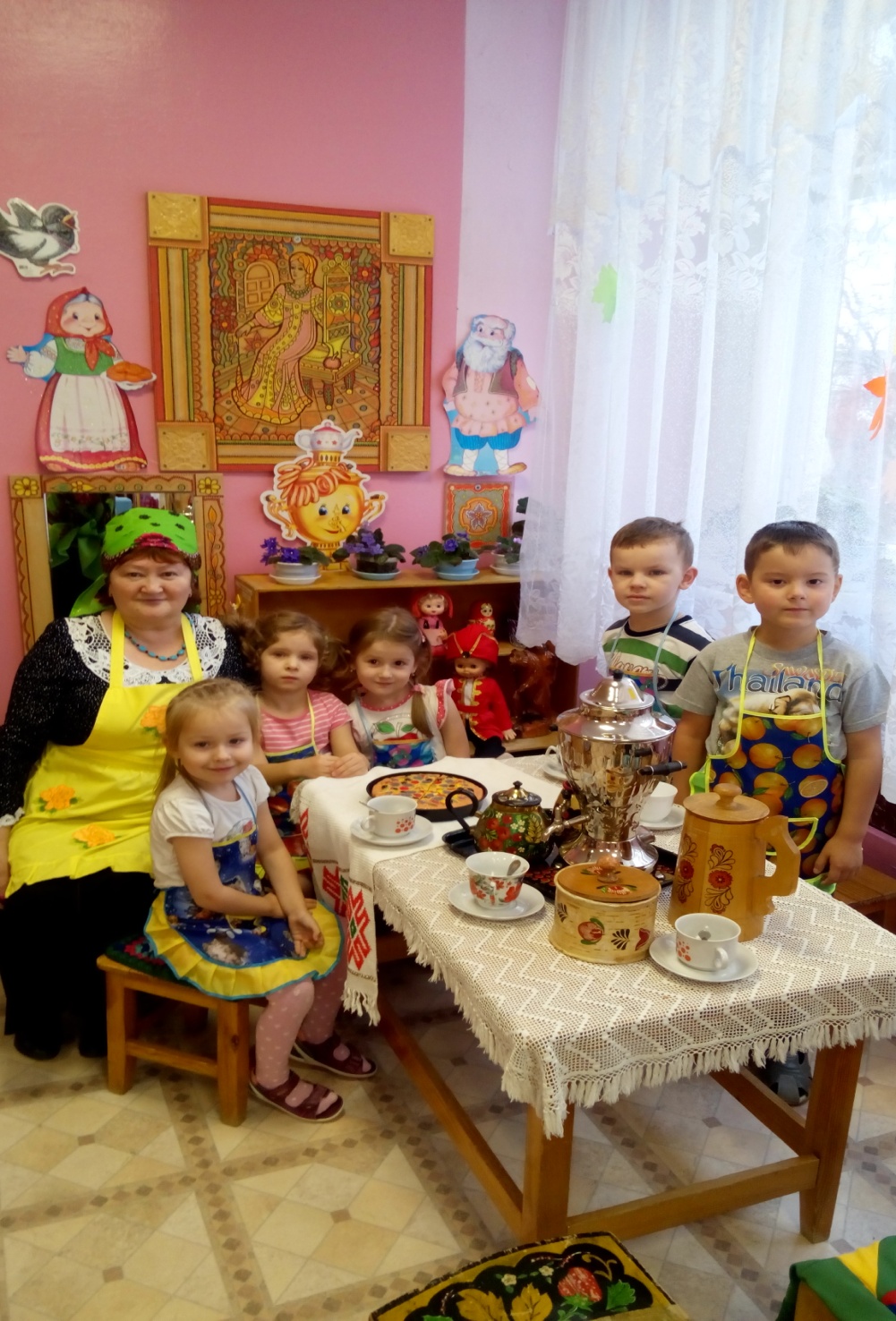 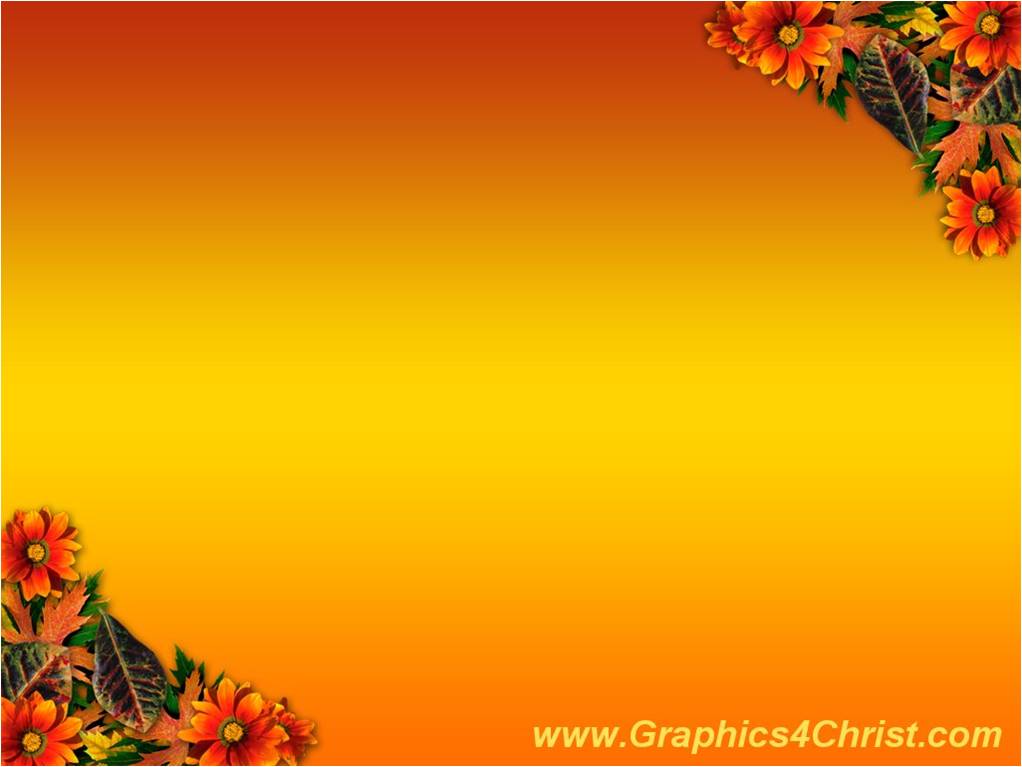 Хохломской сундук добро хранит
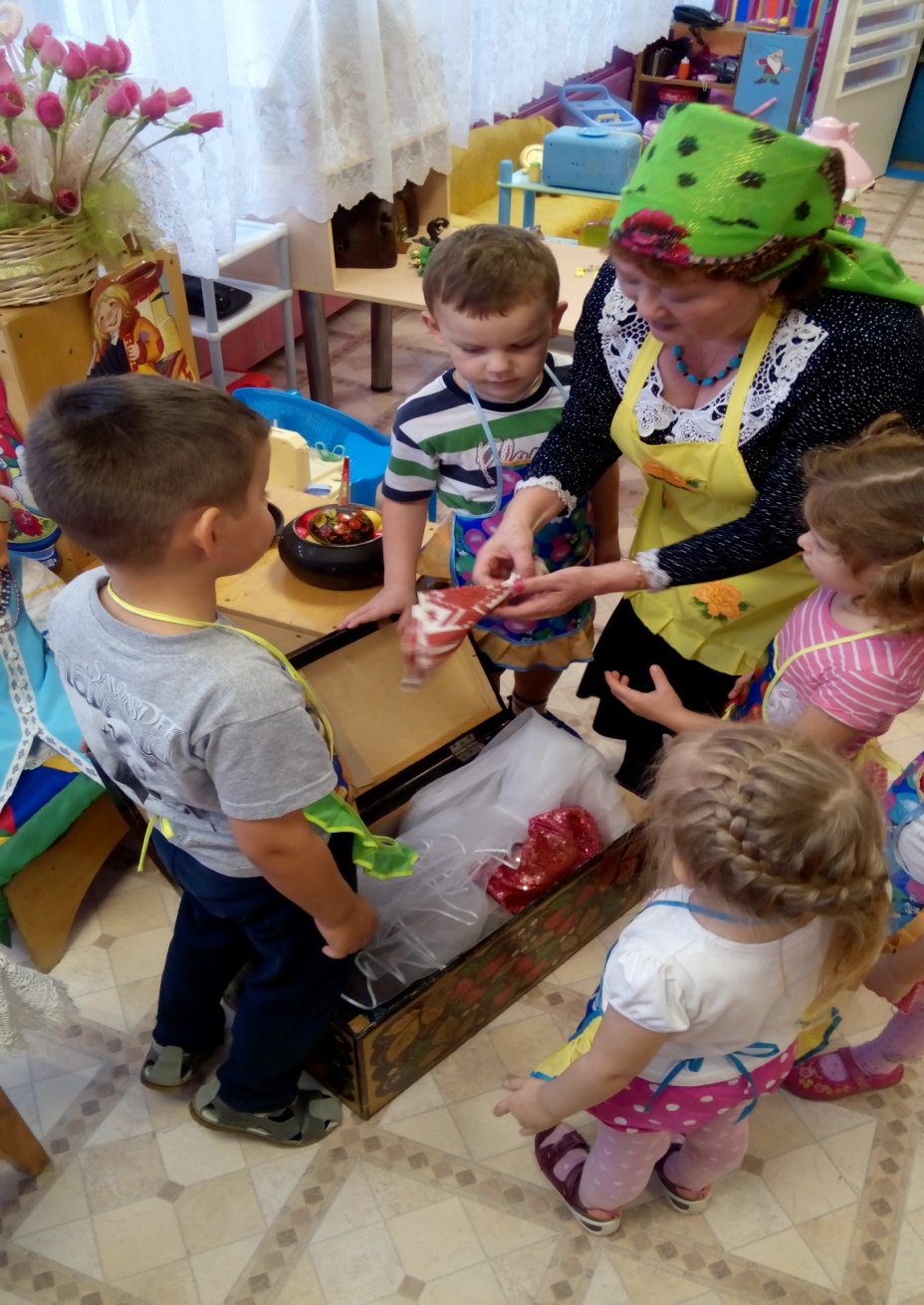 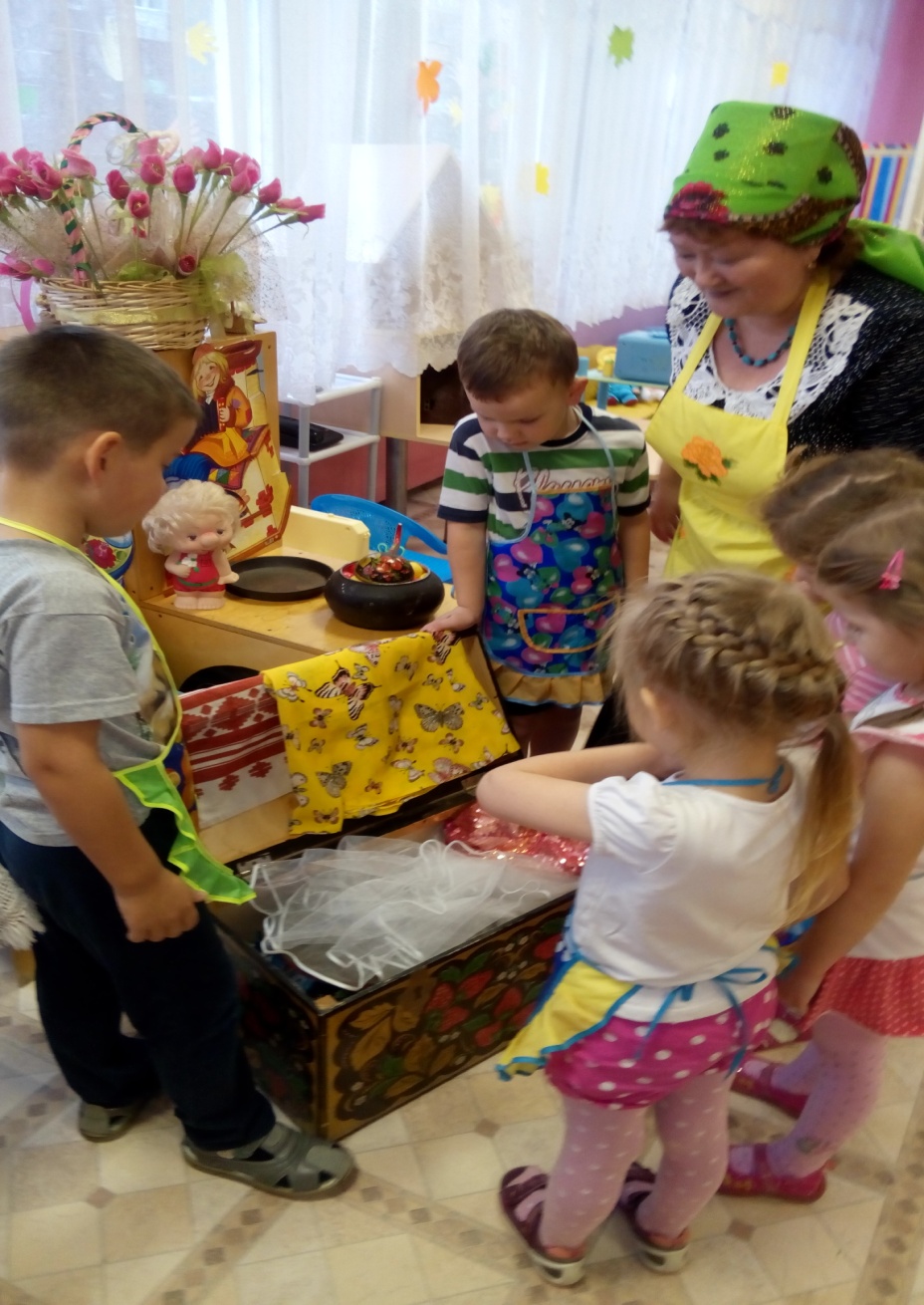 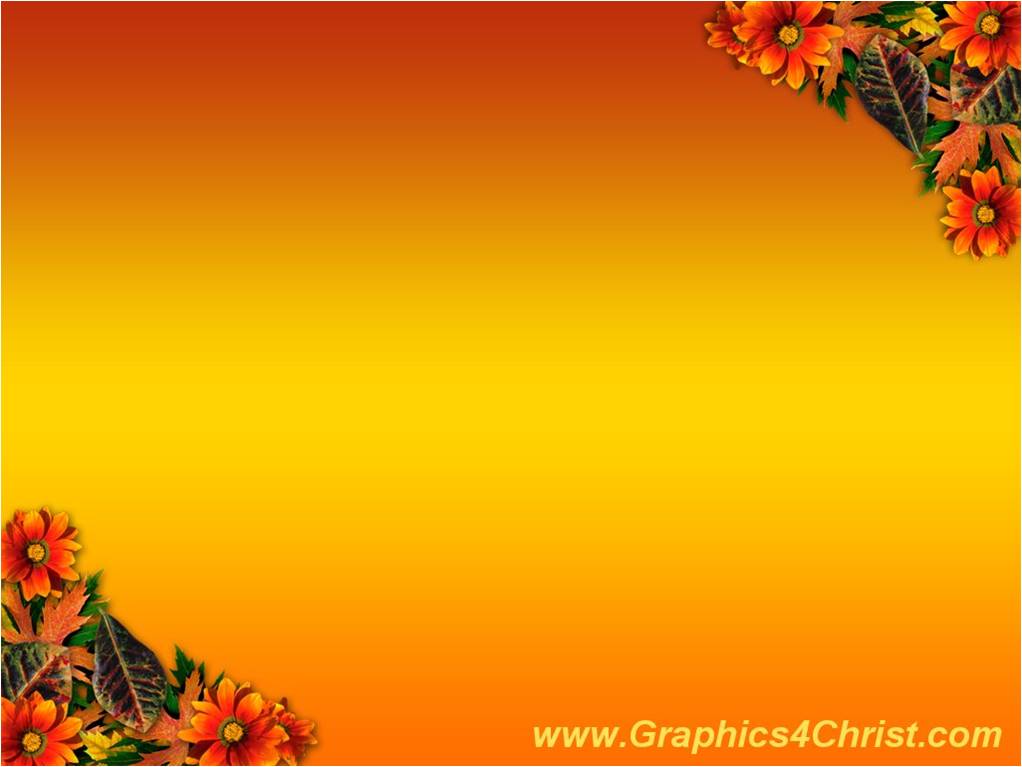 Ох и богата хозяюшка наша!
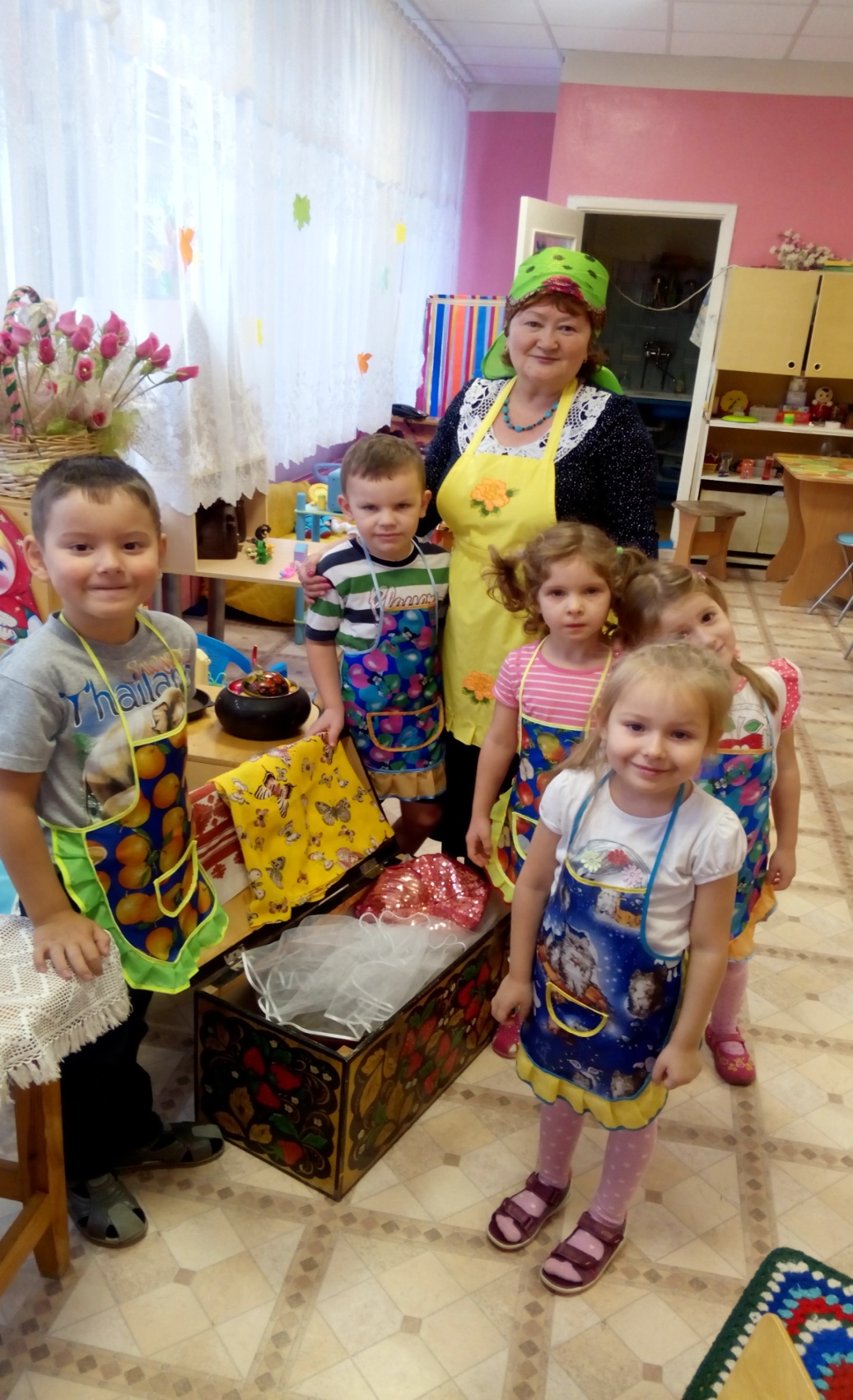 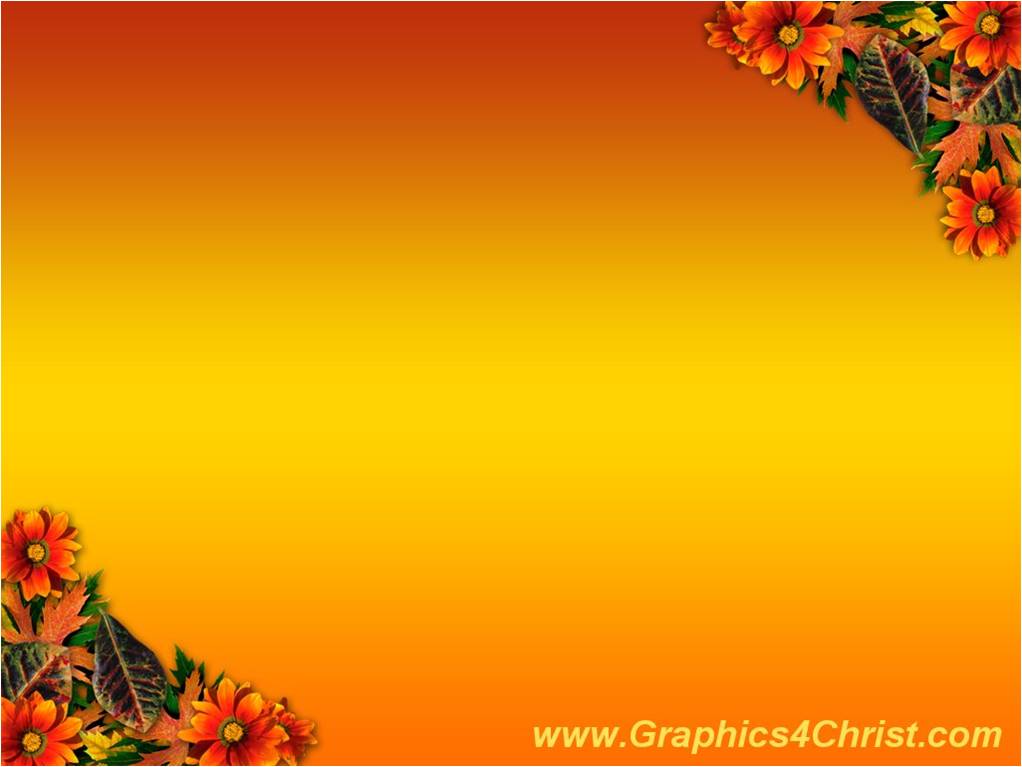 Баю-баю-баю-бай!Ты, собаченька, не лай!
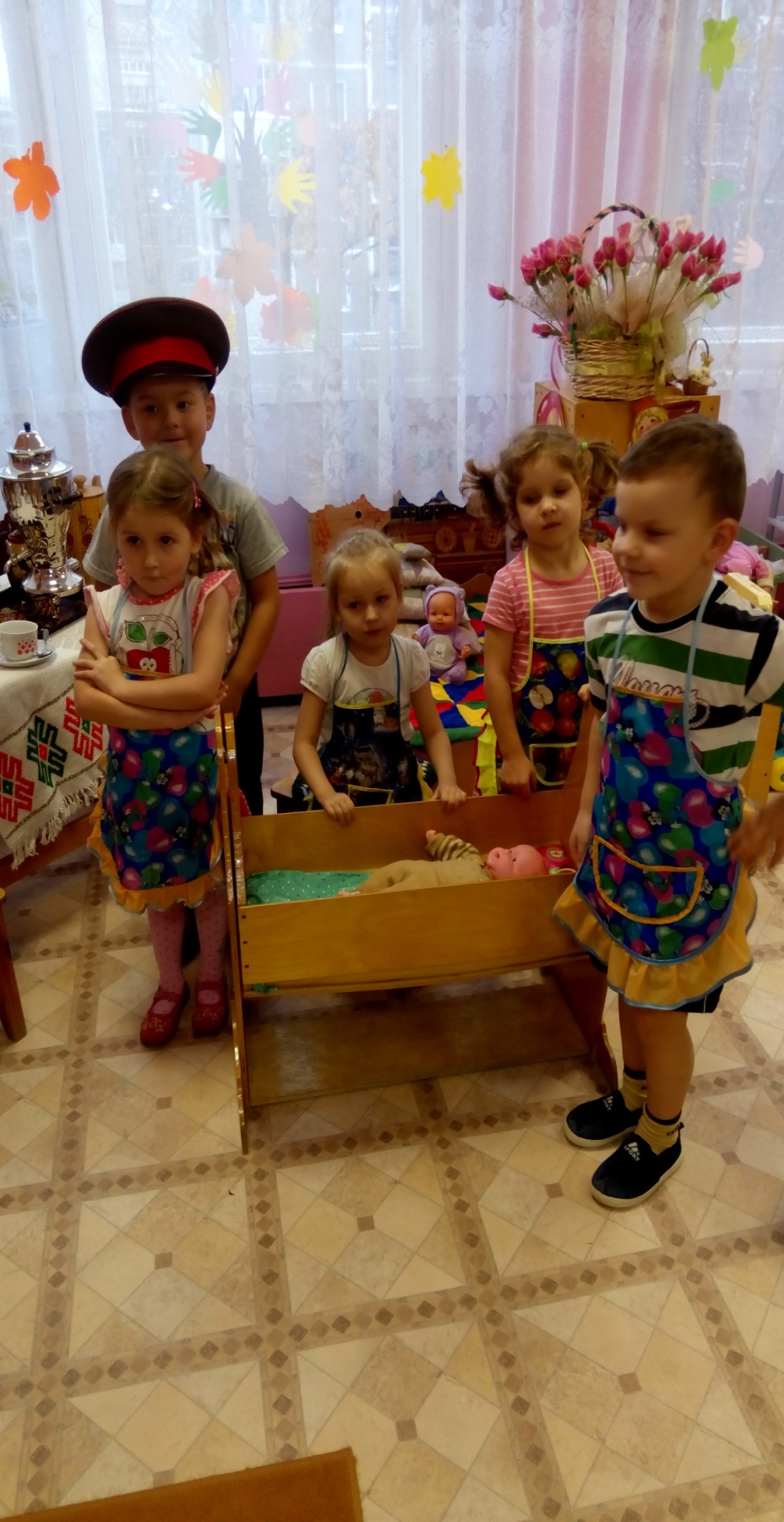 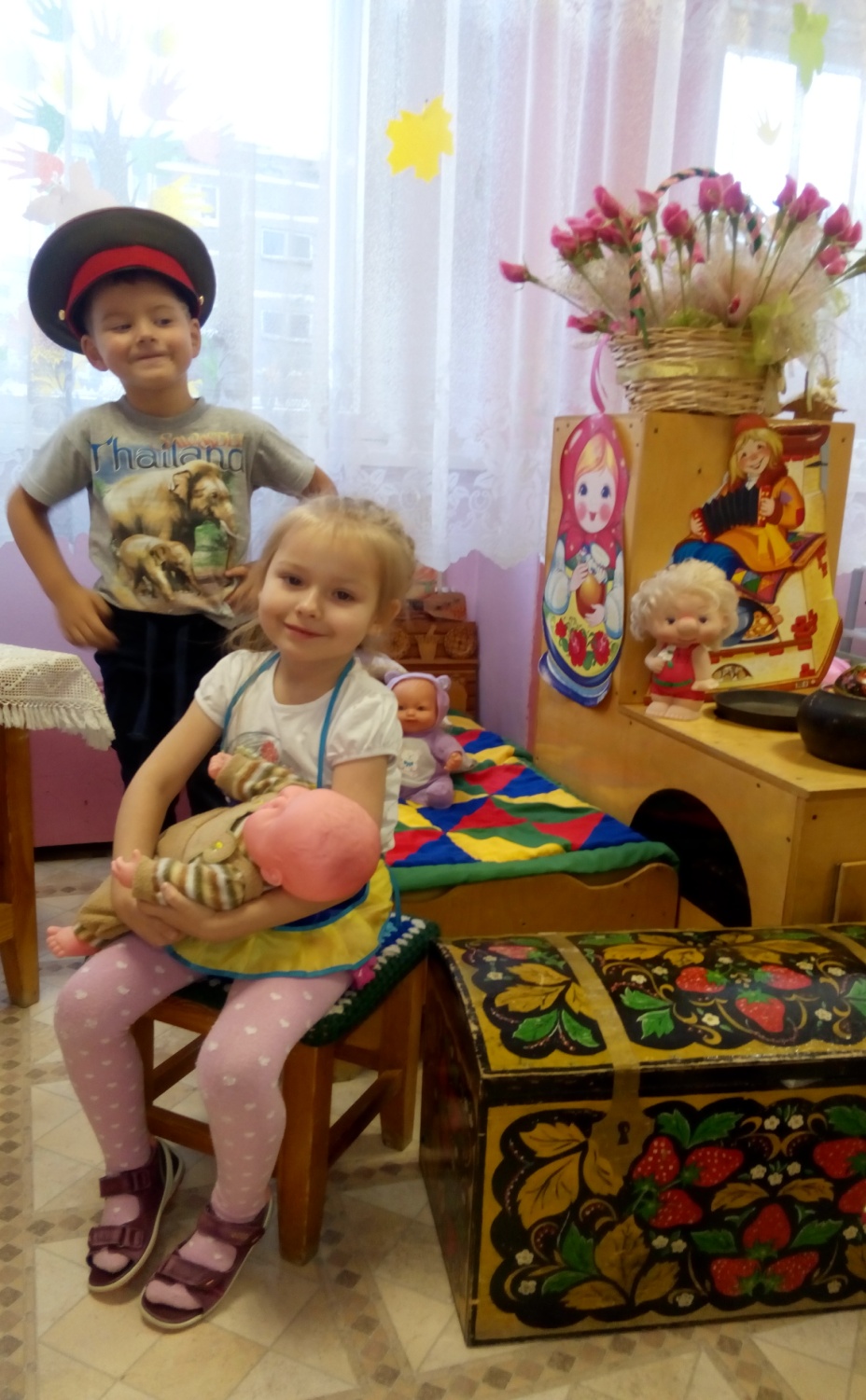 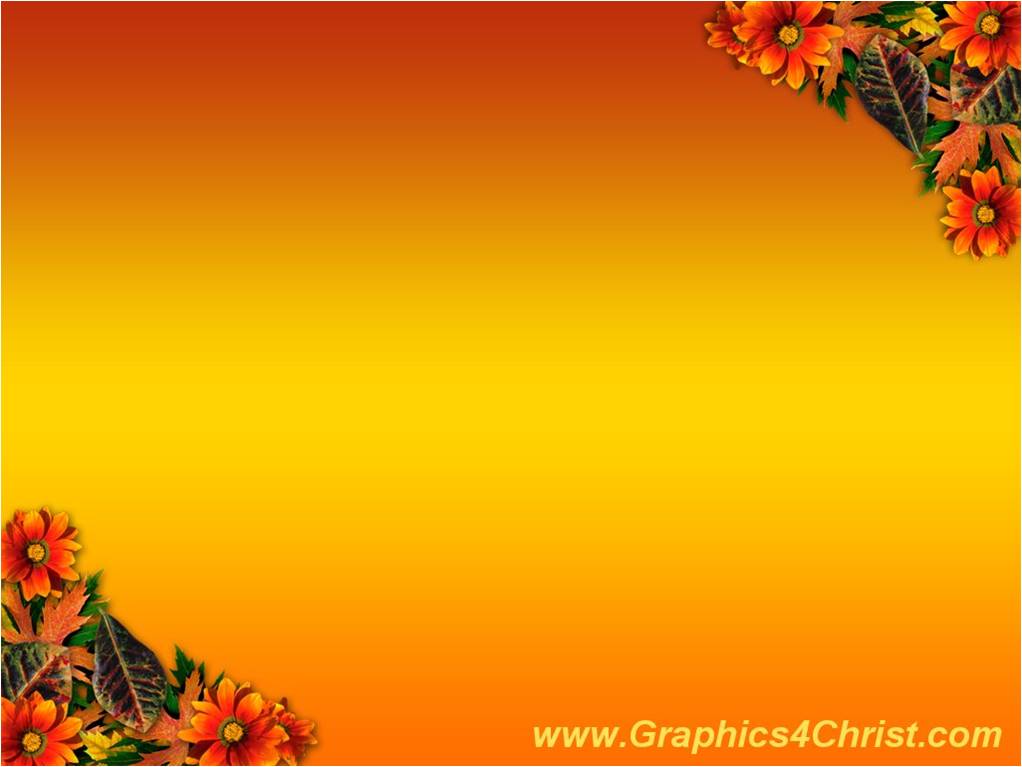 Обойди весь белый светЛучше русской пляски нет!
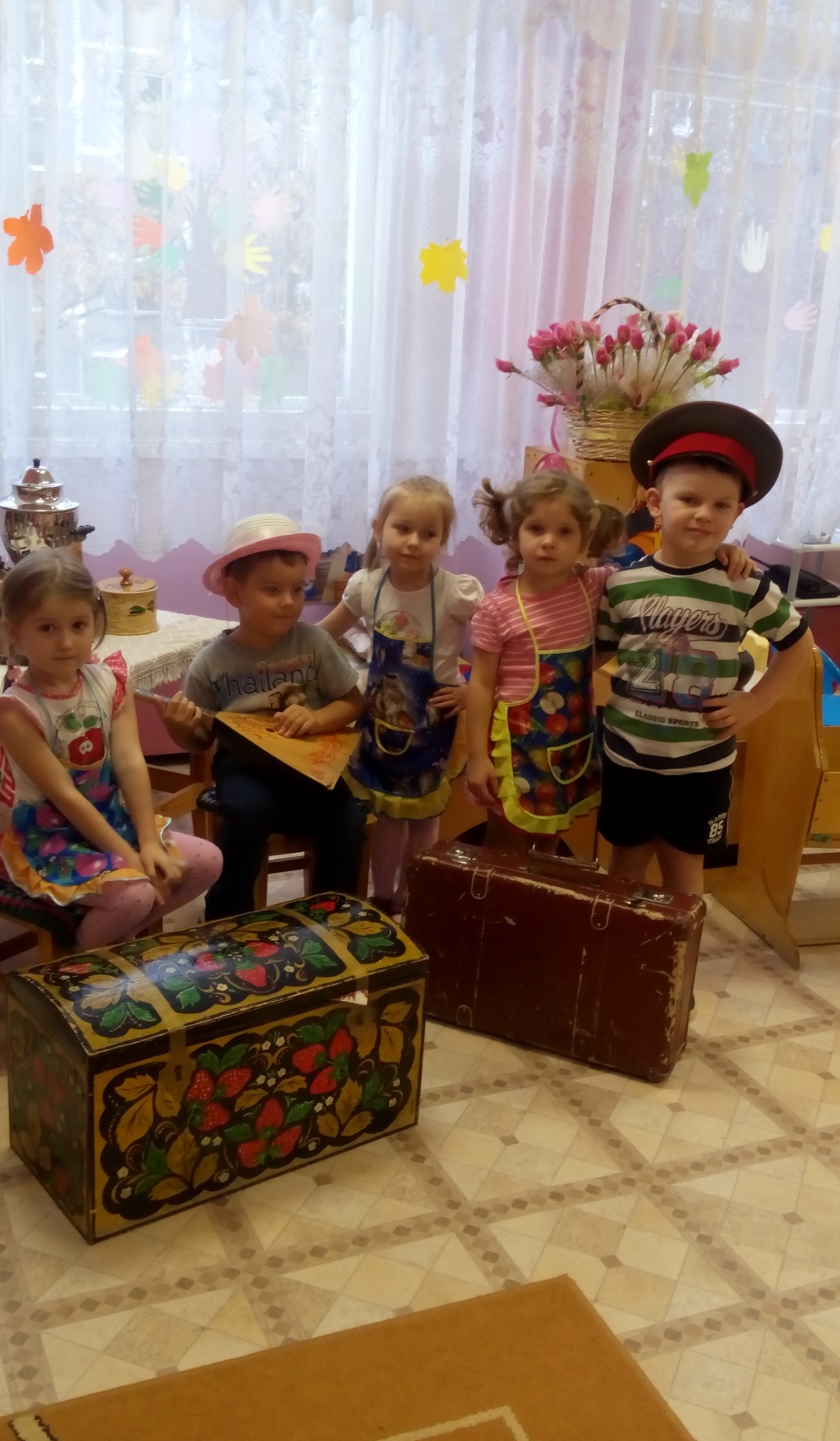 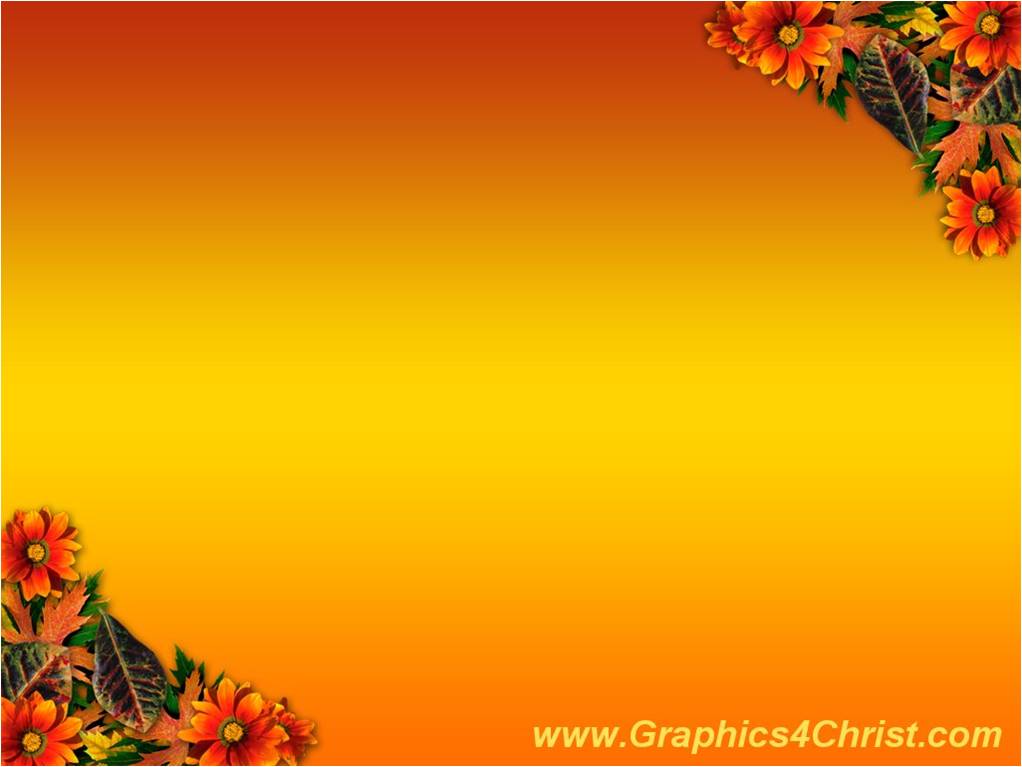 Наступает час прощаньяБудет краткой наша речь.Говорим вам «До свиданьяДо приятных новых встреч!